Översiktlig nätplan
Ta fram en översiktlig nätplan
Markera alla intresserade i en karta och gör en översiktlig nätplan
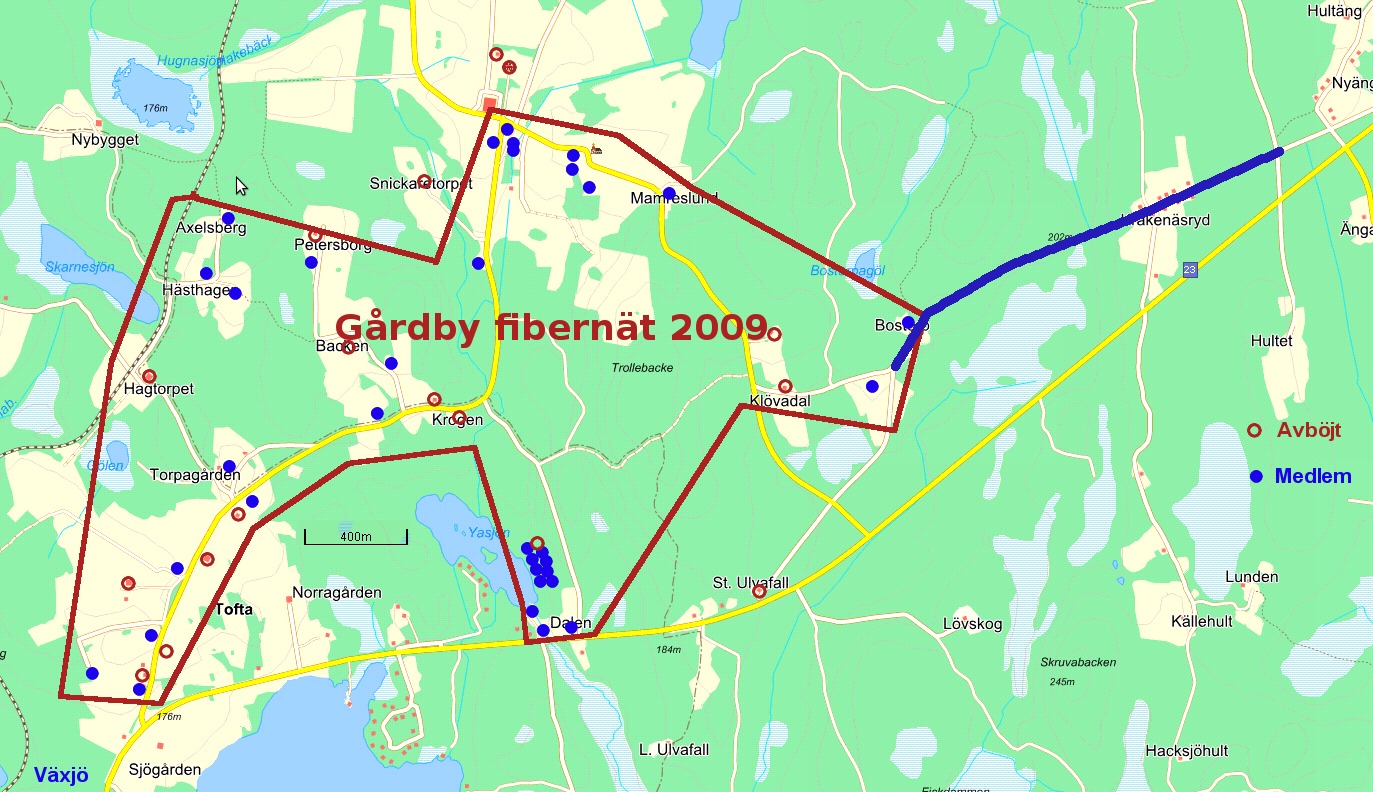 Fiberkartan.se
Region/kommunkod
Exempelbilder för byanätsarbete
[Speaker Notes: Investeringskostnaden för det passiva nätet fram till en överlämningspunkt beräknas per medlem enligt självkostnadsprincipen. Den bygger på att gemensamma kostnader delas lika medan de delar av nätet, som bara rör en enskild anslutning, belastar den specifika medlemmen. Om avståndsskillnaderna inte är för stora brukar man dock  kollektivt dela på investeringskostnaden (medelvärdet).
Överlämningspunkten ansluts till befintligt fibernät som ägs av stadsnätet eller någon annan fiberoperatör. Aktiv utrustning tillhandahålls av en operatör med egna tjänster (slutet nät) eller av en neutral kommunikationsoperatör som förmedlar tjänster från flera konkurrerande tjänsteleverantörer (öppet nät).
Det slutgiltiga priset för tjänster beror sedan på hur attraktivt det samlade  abonnentunderlaget är för operatören i förhållande till inkopplingskostnaderna. I gynnsamma fall kan t o m operatören vara beredd att betala för en anslutning till byanätet.]
Ta fram en översiktlig nätplan
Markera alla intresserade i en karta och gör en översiktlig nätplan
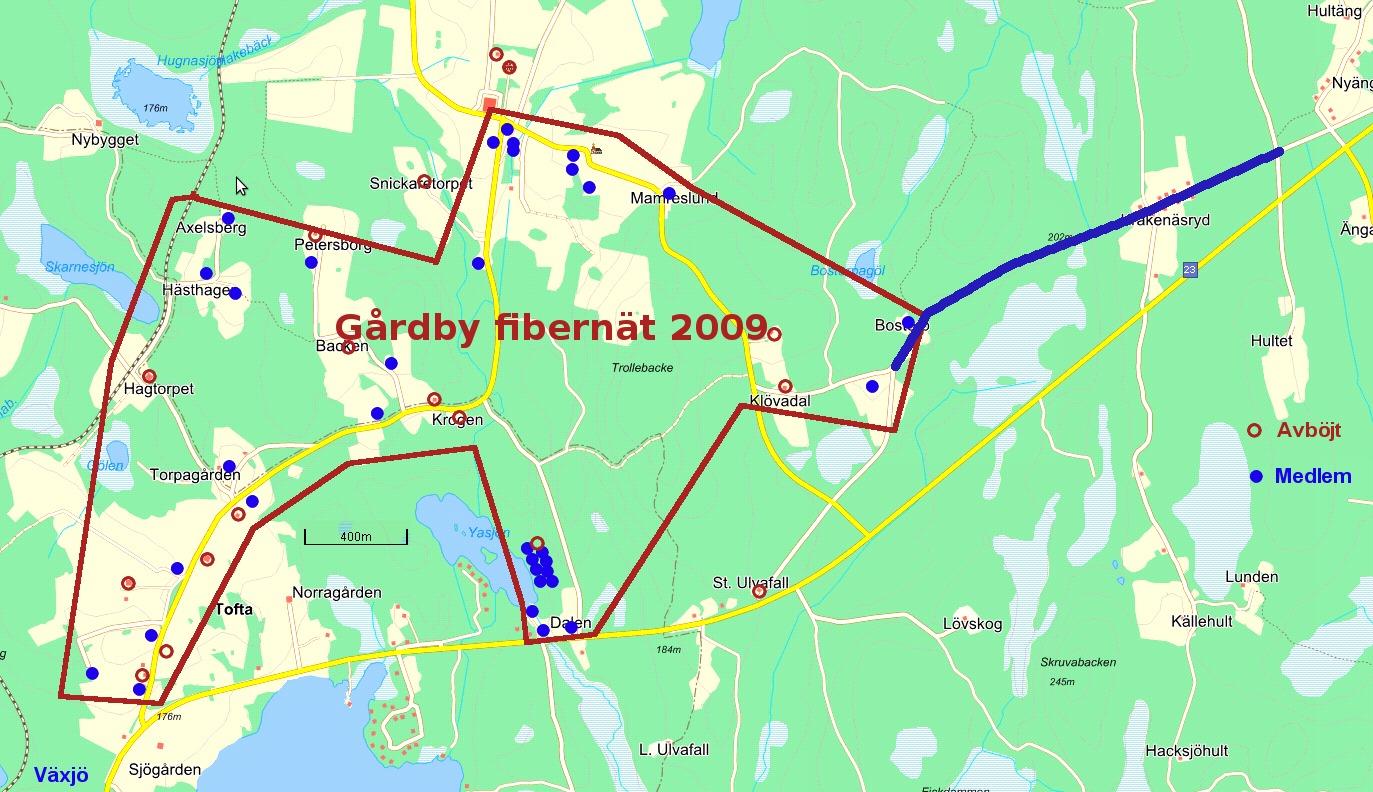 xBy fibernät
Ej medlem
Medlem
Exempelbilder för byanätsarbete
[Speaker Notes: Investeringskostnaden för det passiva nätet fram till en överlämningspunkt beräknas per medlem enligt självkostnadsprincipen. Den bygger på att gemensamma kostnader delas lika medan de delar av nätet, som bara rör en enskild anslutning, belastar den specifika medlemmen. Om avståndsskillnaderna inte är för stora brukar man dock  kollektivt dela på investeringskostnaden (medelvärdet).
Överlämningspunkten ansluts till befintligt fibernät som ägs av stadsnätet eller någon annan fiberoperatör. Aktiv utrustning tillhandahålls av en operatör med egna tjänster (slutet nät) eller av en neutral kommunikationsoperatör som förmedlar tjänster från flera konkurrerande tjänsteleverantörer (öppet nät).
Det slutgiltiga priset för tjänster beror sedan på hur attraktivt det samlade  abonnentunderlaget är för operatören i förhållande till inkopplingskostnaderna. I gynnsamma fall kan t o m operatören vara beredd att betala för en anslutning till byanätet.]